Рядом разные подружки,Но похожи друг на дружку.Все они сидят друг в дружке,А всего одна игрушка.
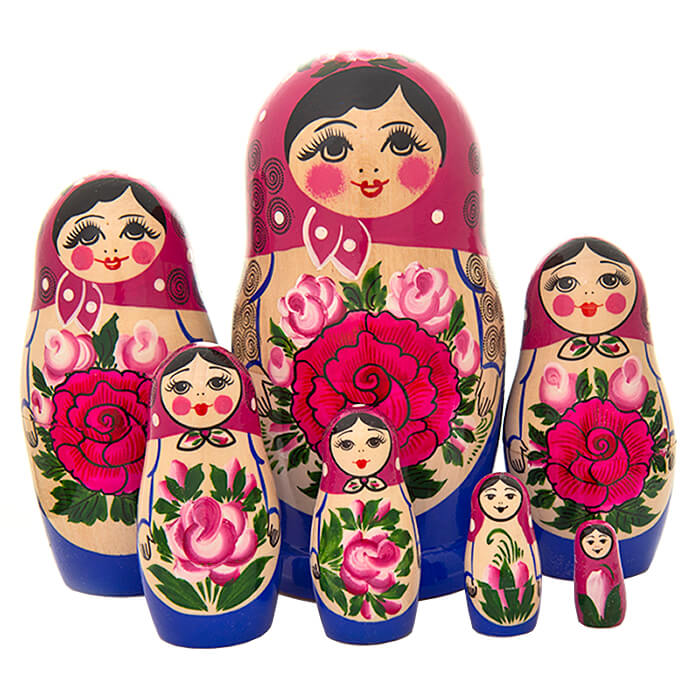 Речевая игра: «Матрёшки».Мы игрушки расписные (стойка прямо)Хохотушки вятские (улыбка с поворотом)Щеголихи слободские (поворот вокруг себя)Кумушки посадские (приседания)У нас руки крендельком (руки на пояс)Щёчки будто яблочки (касание щёк)С нами издавна знаком (стойка прямо)Весь народ на ярмарке. (поклон)
1.Викторина «Мозговой штурм»
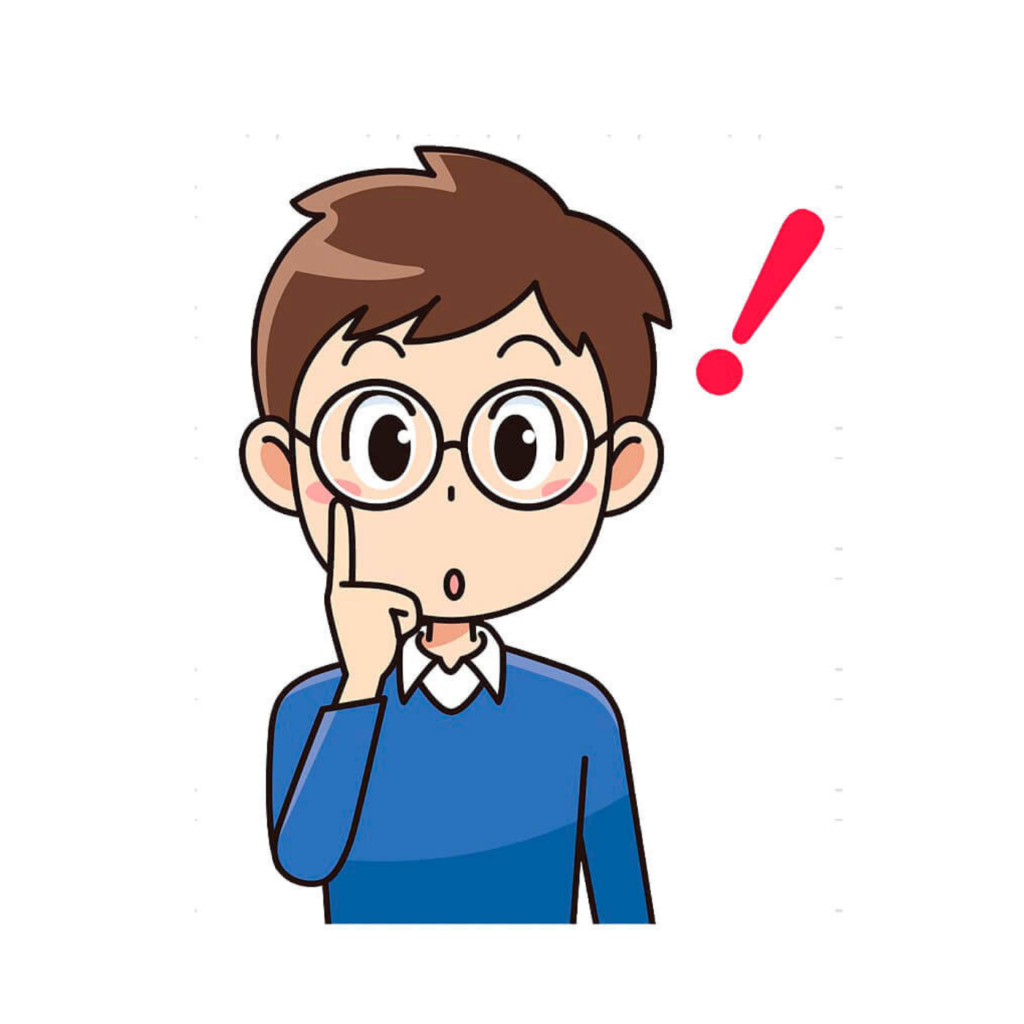 Игра: «Народные Промыслы».
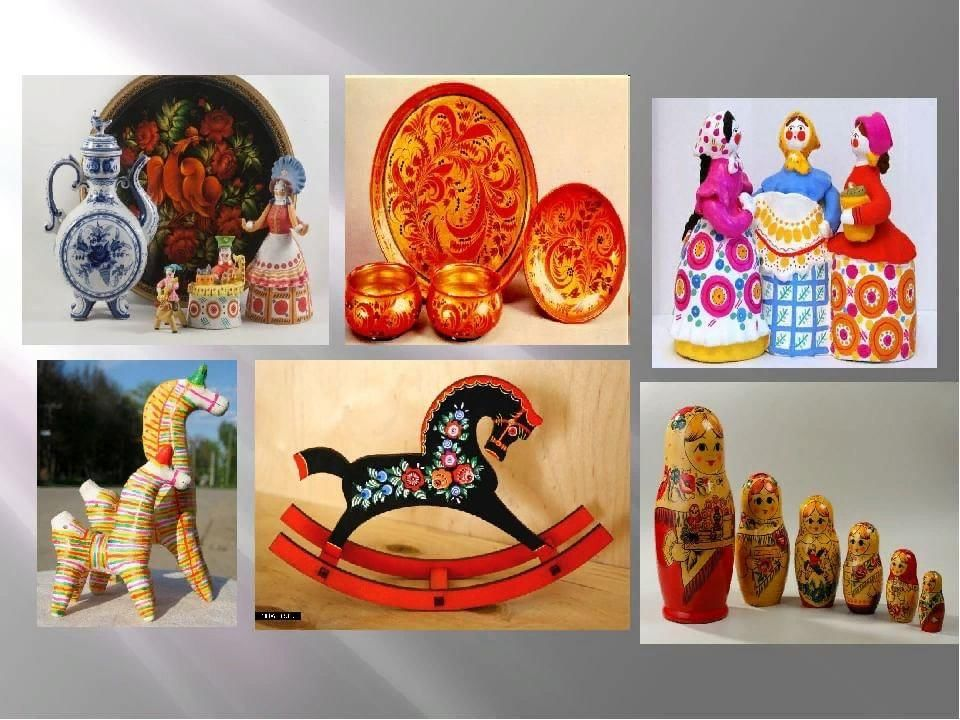 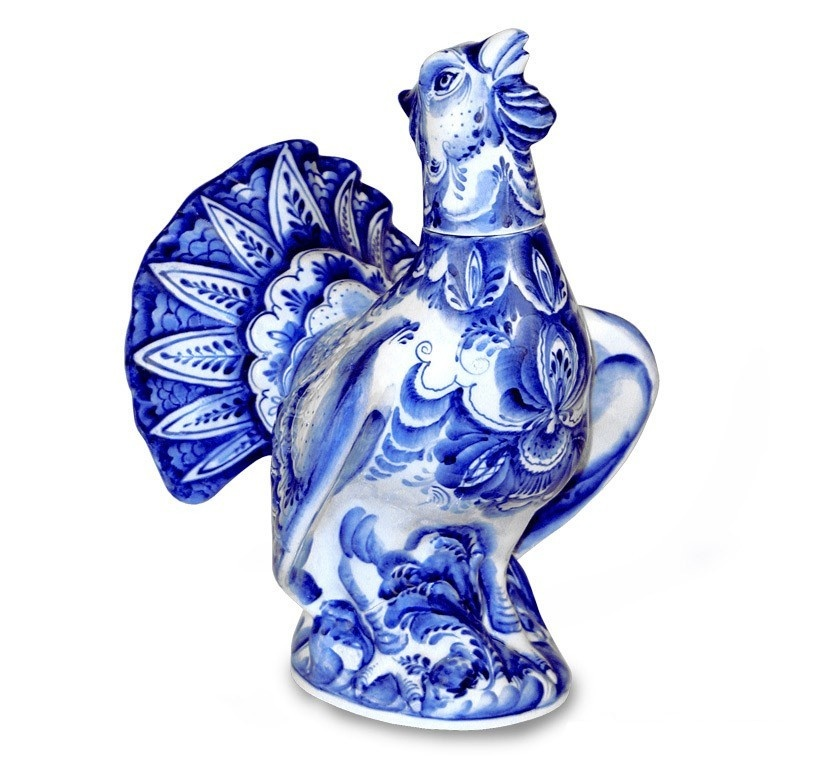 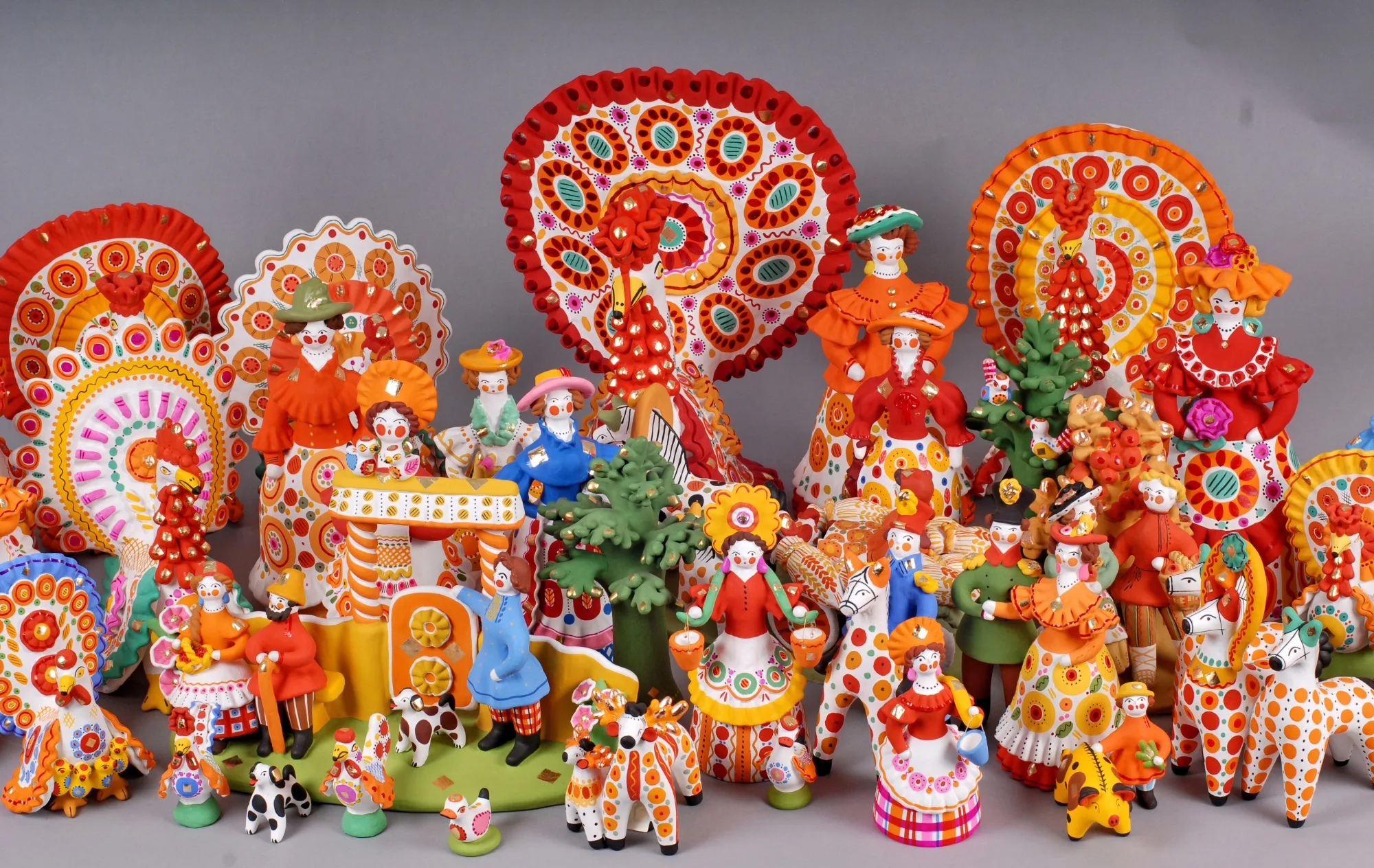 Д. игра «Старинные русские слова».
портки 
косоворотка 
рать
чело
изгородь 
 перст 
 око 
 уста
4.Игра «Переведи на русский язык».
1. Леди вышла из фаэтона, лошади побежали быстрее.
2. Детская философия.
3. Без страдания нет наград.
4. Первый из них всегда обречён.
5. Один старый и два новых.
6. Кредиторы ждать не любят.
7. Все пошли – и ты догоняй.
8. Чужая рубашка опасна для жизни.
9. Будней – то пять, а выходных – два.
10.Конфликт поколений в курятнике.
5.Пальчиковая игра «Про кошку».
Подставляй ладошку, (дети выставляют ладошки)
Расскажу про кошку. (гладят ладошки)
Будем пальчики считать? (Сжимают и разжимают пальчики)
Раз, два, три, четыре, пять. (загибают пальцы)
Вот кулак, (показывают кулаки)
А вот ладошка. (показывают ладошки)
На ладошку села кошка (ставят пальчики одной руки на другую)
И крадётся потихоньку. (перебирают пальчиками одной руки по
 предплечью другой)
Видно мышка там живёт. (прячут руку под мышкой)
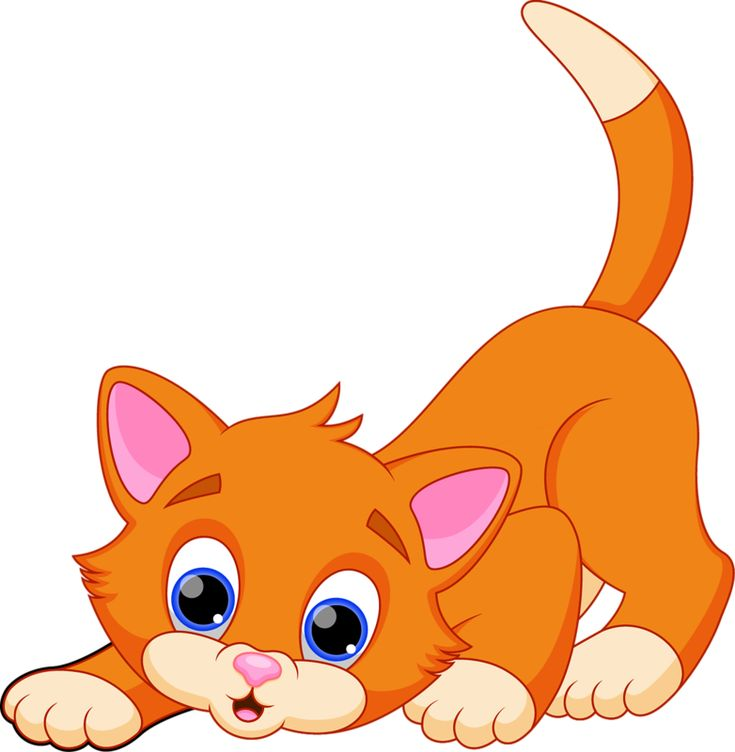 6.Игра «Зашифрованные слова:».
6. СК . . . . . . . . . . . И
7. П . . . . . Р . И
8. Б . Л . . Ы
9. С К . . . И
10. СЧ . . . . . И
1. П . . . Ш . И
2. З . . А . . И
3. П . . . И
4. ЧА . . . . . . И 
5. П . . . . . . ЦЫ
Речевая игра: Терем-теремок
Терем, терем, теремок, Дети соединяют поднятые руки над головой (дом)
Он не низок, не высок. Приседают, встают, поднимают руки вверх.
Расписные здесь завалинки, поворачиваются в стороны
С хохломским узором ставенки. Соединяют и разводят руки в стороны.
Солнце светит поутру, поднимают руки вверх, потягиваются
Звери к терему идут. Ходьба на месте
Вот идет лисичка, рыжая сестричка, имитируют походку лисы
Следом скачет зайка, зайка -попрыгайка, прыгают на двух ногах.
А за ними шел медведь, имитируют походку медведя
Тише-тише, не шуметь! Прикладывают палец к губам.
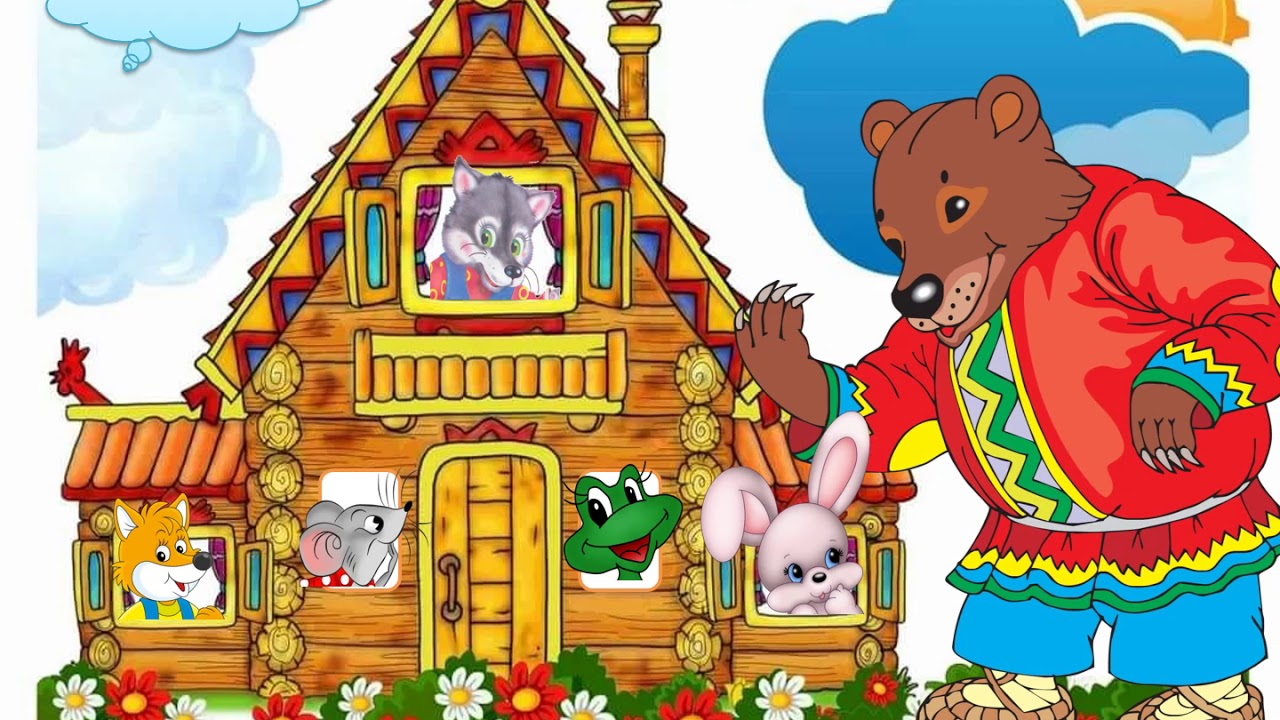 «Творческая деятельность воображения находится в прямой зависимости от богатства и разнообразия прежнего опыта человека, потому что этот опыт представляет материал, из которого создаются построения фантазии» (Л. С. Выготский)